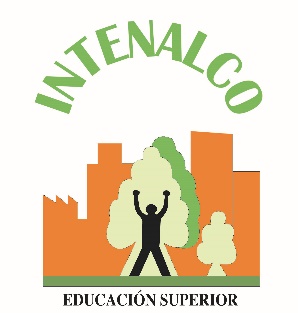 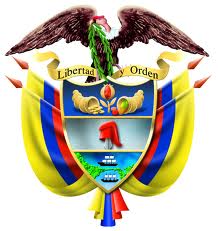 COMPROMETIDOS CON LA FORMACIÓN INTEGRAL
AVANCES DE PLANES
2021
Intenalco es Excelencia!
Seguimiento al Plan de Acción Institucional
I trimestre 2021
s
Seguimiento al Plan Sectorial 2021
I Trimestre
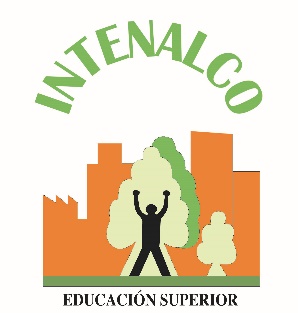 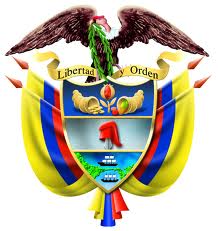 INTENALCO 
EDUCACIÓN SUPERIOR
Muchas Gracias por su atención